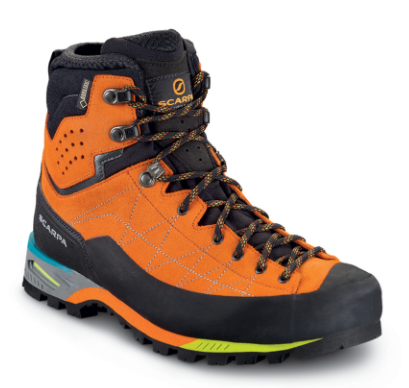 Purchasing Mountaineering Boots
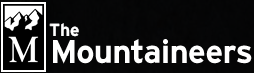 Presented By: Susan Hausmann (some slides from Andy Tangsombatvisit)
Favorite Scramble: Cashmere Mountain (Andy - Hibox Mountain)
Types of Mountaineering Boots
Lightweight Mountaineering or Scrambling
	- rigid backpacking boots
Full Mountaineering
	- robust, durable, and expensive
Plastic “expedition” Mountaineering Boots
	- Do NOT buy for this class
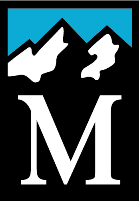 2
2/21/2019
Everett Mountaineers Alpine Scrambling
NOT for this class Plastic Mountaineering Boots
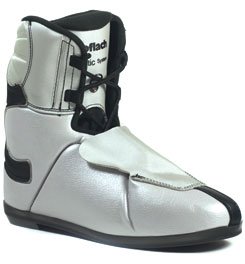 Koflach Arctis Expe boot with liner
We won’t go up Denali with Peter Whittaker in this scramble course
2/21/2019
Everett Mountaineers Alpine Scrambling
3
NOT for this class Rock Climbing Shoes
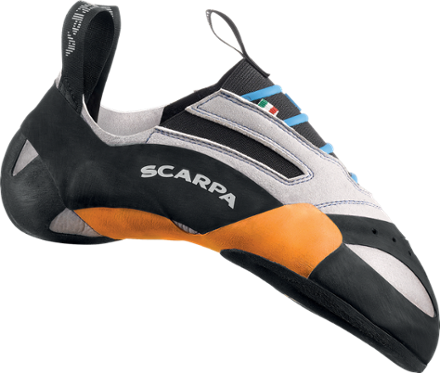 2/21/2019
Everett Mountaineers Alpine Scrambling
4
Mountaineering Boots
TOUGH enough to withstand scrapes on rock
RIGID enough to kick steps in hard snow
OFFER aggressive tread for secure travel in mud and snow
PROTECT your feet from loose rock and talus

Lightweight hiking boots are NOT suitable for this class
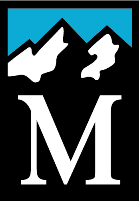 5
2/21/2019
Everett Mountaineers Alpine Scrambling
Types of Mountaineering Boots
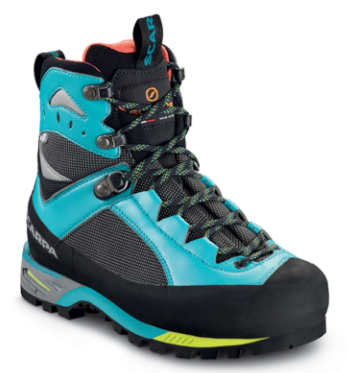 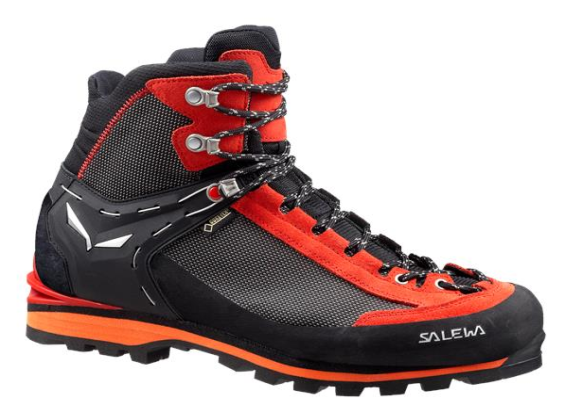 Lightweight Mountaineering or Scrambling
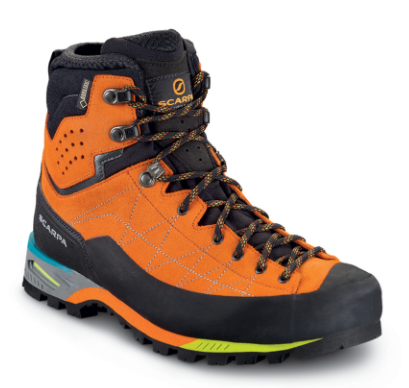 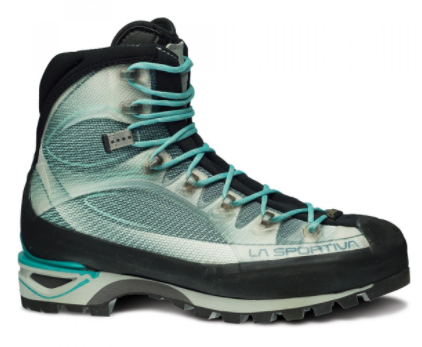 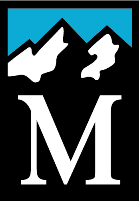 6
2/21/2019
Everett Mountaineers Alpine Scrambling
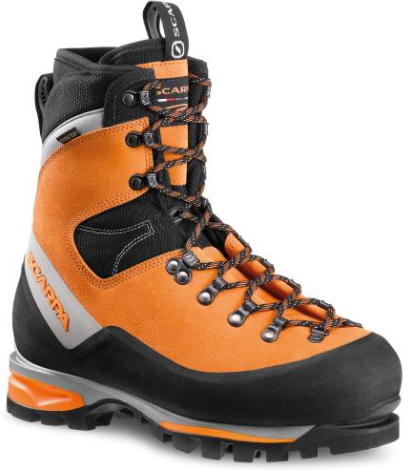 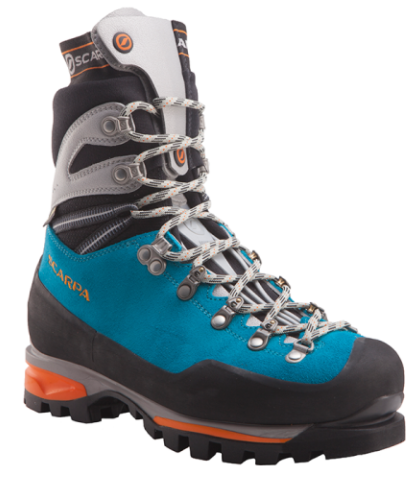 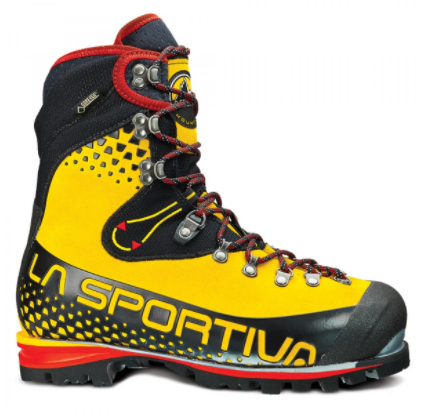 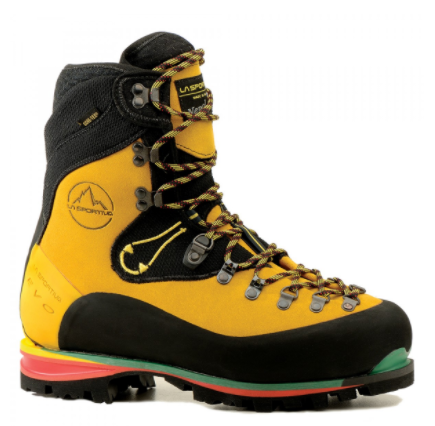 Types of Mountaineering Boots
Full Mountaineering Boot
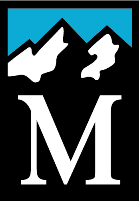 7
2/21/2019
Everett Mountaineers Alpine Scrambling
Lightweight vs Full Mountaineering
2/21/2019
Everett Mountaineers Alpine Scrambling
8
Performance and Fit
Back 2/3rds of your foot will remain anchored in place, while your toes have room to wiggle
Too tight = constricts circulation (cold toes), neuropathy, damaged toenails, blisters
Too loose = blisters
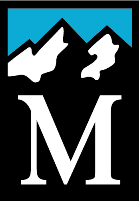 9
2/21/2019
Everett Mountaineers Alpine Scrambling
Boot widths vary – Measure both feet
https://www.healthyfeetstore.com/shoe-size-width-videos.html
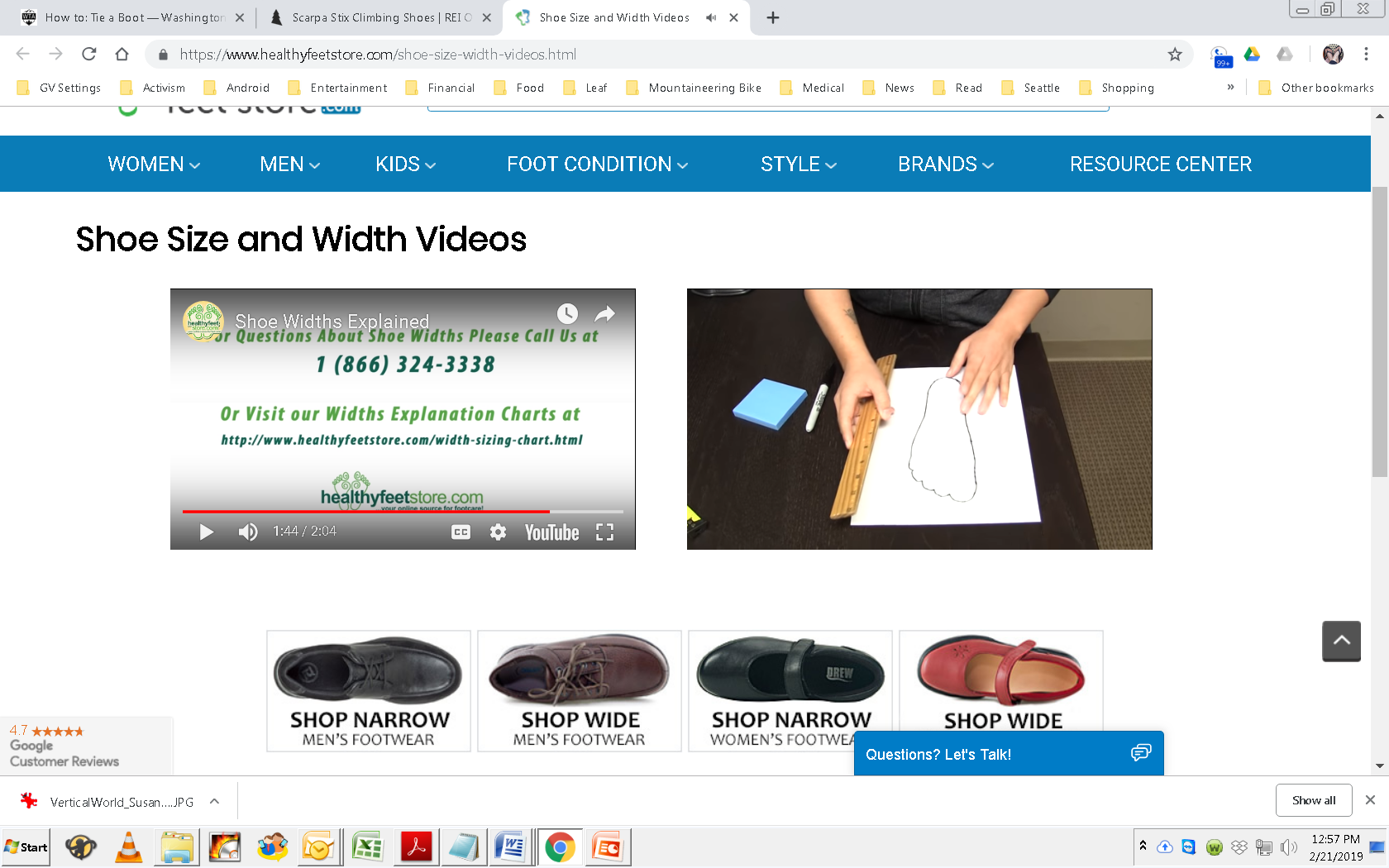 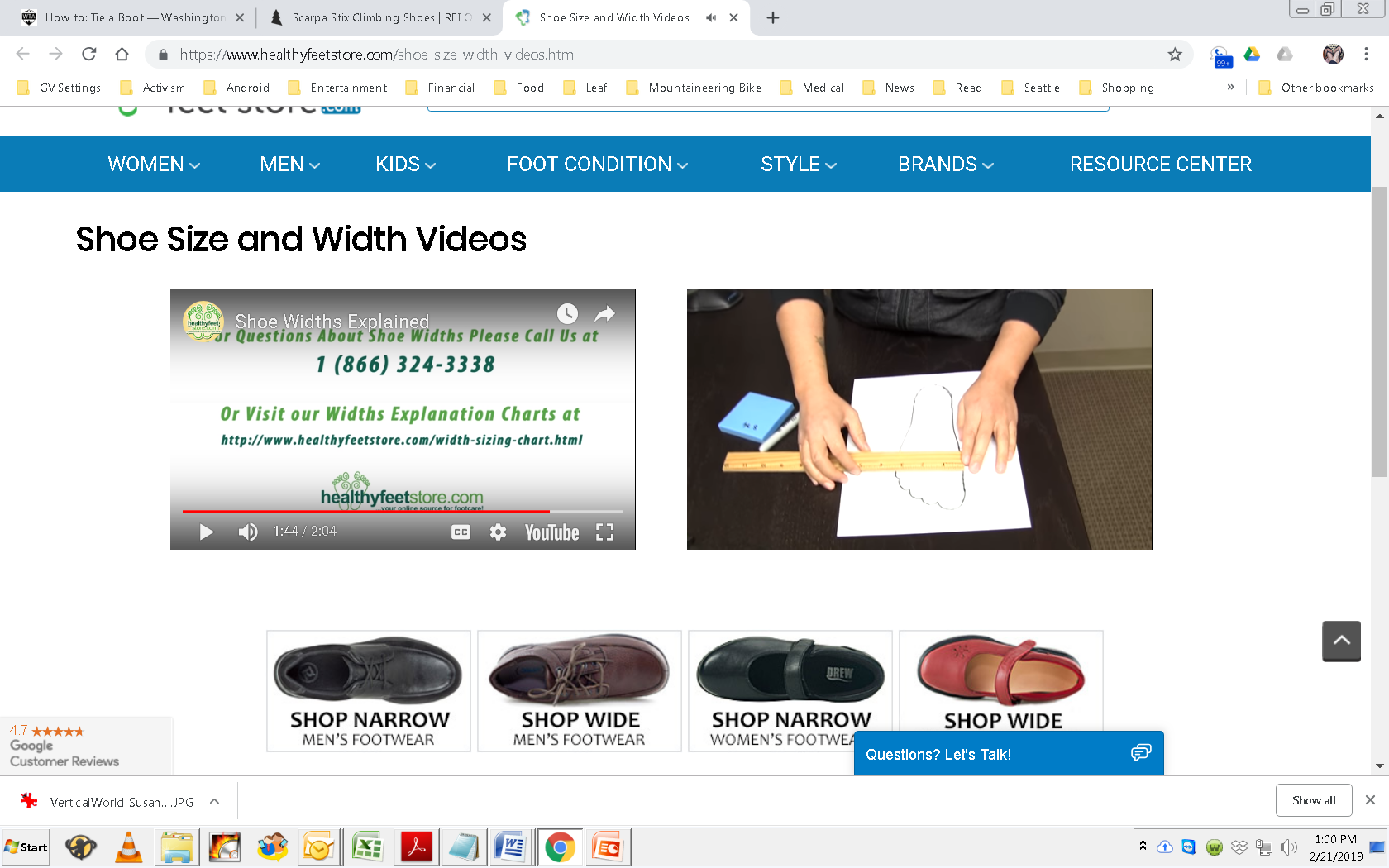 2/21/2019
Everett Mountaineers Alpine Scrambling
10
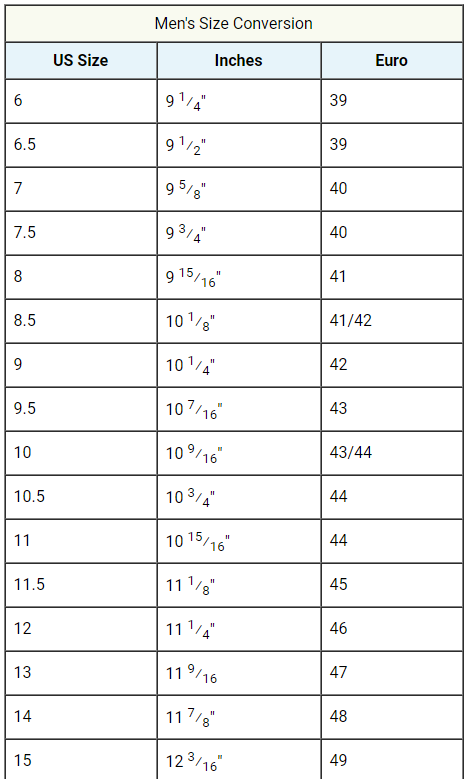 Fit - size
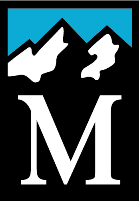 11
2/21/2019
Everett Mountaineers Alpine Scrambling
Fit - widths
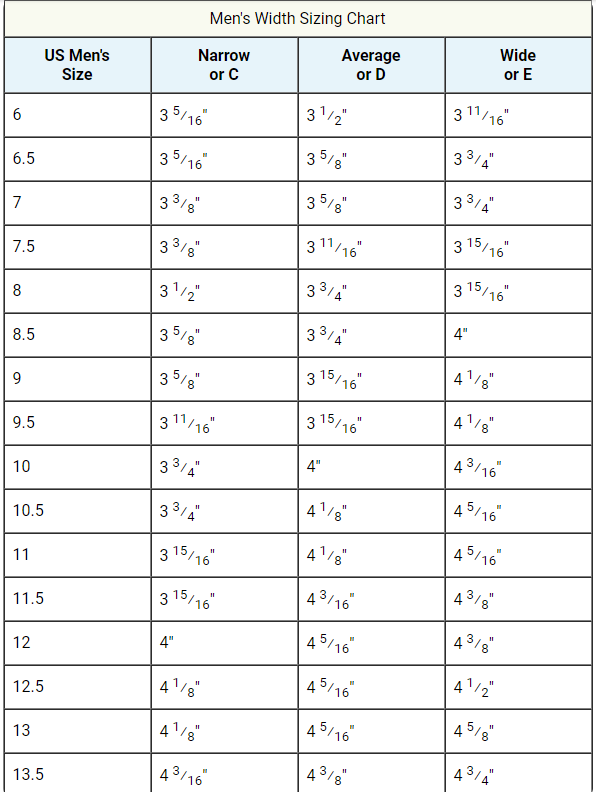 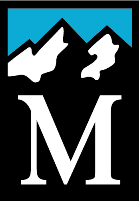 12
2/21/2019
Everett Mountaineers Alpine Scrambling
Buying Tips
Go in the evening when your feet are swollen;
Bring your “sock system” and insoles, it’ll vary with every person;
Bring a weighted pack and walk around the store;
Kick something solid, your toes should not bang the toe box;
Try several models; and
Try different lacing techniques.
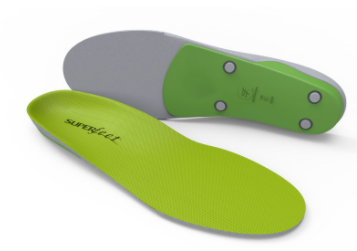 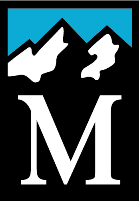 13
2/21/2019
Everett Mountaineers Alpine Scrambling
Window Lacing
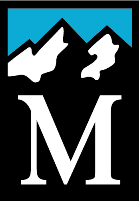 14
2/21/2019
Everett Mountaineers Alpine Scrambling
Toe Relief
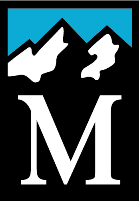 15
2/21/2019
Everett Mountaineers Alpine Scrambling
Heal Lock
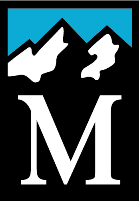 16
2/21/2019
Everett Mountaineers Alpine Scrambling